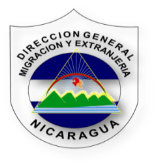 Dirección General de 
Migración  y Extranjería
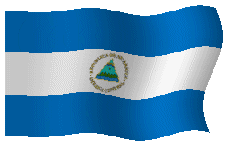 Grupo Regional  de Consulta sobre  Migración
Nicaragua
Presidencia  pro-tempore  2014
“Por Una Región Libre de Trata”
Virus del Ébola (EVE)
Iniciativa de Gobierno
El actual brote de Ébola en 2014 en África occidental que inicio en Guinea en diciembre del 2013, desde ese entonces se ha venido expandiendo en otros países de África, lo cual afecto a ciudadanos de otros continentes como es el caso de España y Estados Unidos.

El Gobierno de Reconciliación y Unidad Nacional (GRUN), desde el mes de Agosto ha venido impulsando iniciativas en busca de mecanismos, cuyo propósito es evitar la introducción de la enfermedad para preservar la vida de las personas y la seguridad de la población.
Se ha dispuesto de un Plan de Acción con medidas inmediatas  contra el virus Ébola, en donde se ven involucradas todas las instituciones que conforman el Gabinete de Emergencia.
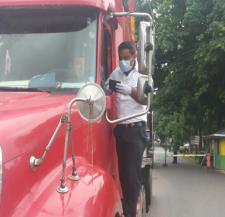 MEDIDAS INMEDIATAS CONTRA EL EBOLA
Acciones interinstitucionales y organizativas para evitar la introducción de la Enfermedad por Virus del Ébola
Acciones interinstitucionales y organizativas para evitar la introducción de la Enfermedad por Virus del Ébola (EVE)
Acciones interinstitucionales y organizativas para evitar la introducción de la Enfermedad por Virus del Ébola (EVE)
Acciones interinstitucionales y organizativas para evitar la introducción de la Enfermedad por Virus del Ébola (EVE)
Protocolo para el abordaje de casos en  el Plan contra el ÉBOLA
Acciones realizadas por la DGME - Nicaragua
En cumplimiento a los lineamientos del Gobierno, la Dirección General de Migración y Extranjería ha venido coordinando una serie de acciones con los Homólogos Centroamericanos y  la Región, con la finalidad de que todos unidos demos una respuesta contundente a esta amenaza.

Para esto se ha realizado:
Videos Conferencias

Propuesta de matriz para compartir información.

Abordaje del tema en la  XXII Reunión Extraordinaria de la OCAM.

Coordinaciones de técnicos informáticos para establecer mecanismos de transmisión rápida y efectiva de información.
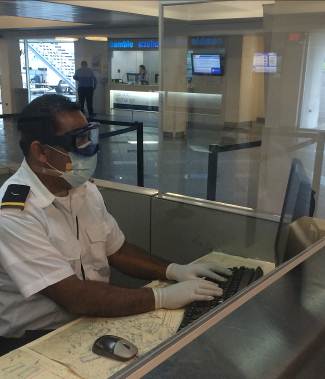 Plan de Medidas de la DGME - Nicaragua
Plan de Medidas de la DGME - Nicaragua
Protocolo de Procedimiento
Protocolo de Procedimiento
Mecanismos utilizados en los Puestos Migratorios
Centros de cuarentena
El Plan de Emergencia del Gobierno contempla la ubicación de los migrantes con procedencia de países afectados por el virus en centros de albergue, los que permanecerán en cuarentena bajo medida de prevención ante cualquier estado sintomático.
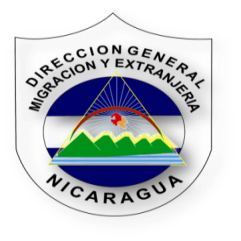 Gracias por su atención
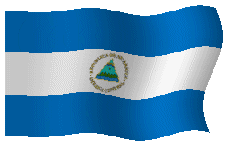